Conflicts of Empire :
Spanish Rule Ends in Mexico
Wayne Davidson M. Ed
Da Vinci School for Science and the Arts
Bellwork
Describe some of the  efforts made to  make Mexico/Texas  independent of
Spain
Mexico Wins Independence
José María  Morelos y Pavón  will lead fight for  Mexican  independence  after the death  of Father Hidalgo.
1820: Captured &  killed
José María Morelos  y  Pavón
Mexico Wins Independence
1820: Political changes in Spain  weakened the government
Rebellion is relaunched
Military officer Agustín de Iturbide & rebels led by Vicente Guerrero join forces
Mexico Wins Independence
1821: The Spanish forces in Mexico are defeated. Independence is won!!!
Mexico Wins Independence
Agustín de  Iturbide:  

Declares himself the first ruler, Emperor of an independent Mexico.
Agustín de Iturbide
Mexico Wins Independence
Iturbide proved to   be an unpopular leader

Forced from   power

Mexico declared    a Republic
Tejano Ranchers
Several thousand people  lived around the lower Rio Grande.
Lush grasslands turned the Rio Grande into a major ranching area.
Tejano Ranchers
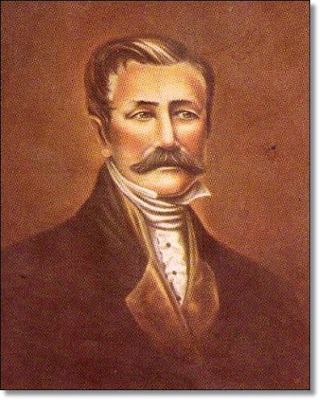 Martín de León- Successful rancher and early Texas trail driver.
Martín de León
Tejano Ranchers
Wealthy Tejanos lived in houses that resembled forts
Others lived in jacales-  small one room huts made of sticks and mud
Mexican Policies in Texas
Spain had begun to secularize the missions.

Secularize-the process of moving from religious to civil control.
Mexican Policies in Texas
San Antonio de Valero: First mission to  be secularized
1821-1825: Housed the Flying company of San José y Santiago del Alamo de Parras.
Mexican Policies in Texas
Mexico continued the process of secularizing missions

1832: All mission secularized

Mission lands and buildings placed under local control
Mexican Policies in Texas
Mexico had to develop a new policy  for settling and governing Texas.
Texas population too small-offered free land.
Spain had opened Texas to U.S.  immigration-Mexico would have to  decide whether or not to continue this policy.